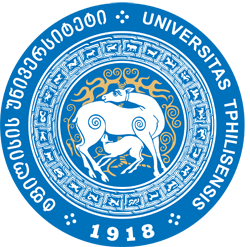 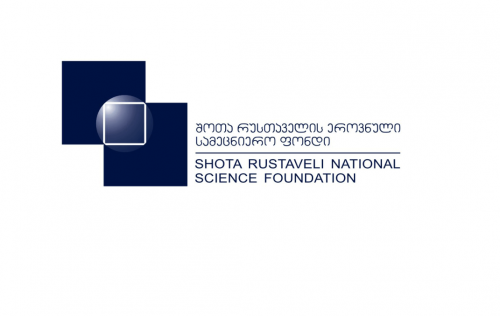 ივანე  ჯავახიშვილის  სახელობის  თბილისის სახელმწიფო  უნივერსიტეტის  იურიდიული ფაკულტეტიასოცირებული პროფესორი ლელა ჯანაშვილი2018
განსხვავებული სამართლებრივი სისტემების დაახლოება

 
შედარებით სამართლებრივი ანალიზი
იურიდპრუდენციის ერთ-ერთი მიზანი:
სამართლის ერობრივი ფორმების კვლევა

ენის ცოდნა და სამართლის ცონდა
სამათლის ენა, როგორც მაღალგანვითრებული დარგობრივი ენა  და მისი ენობრივი დონეები:კანონის ენა/ მეცნიერული ენა/ სამართალწარმოების ენა -განაჩენისა და გადაწყვეტილების ენა	/მოხელეთა ენა
სამართლებრივი თარგმანის პრობლემატიკა
სამართლისსისტემისათვის დამახასიათებელი თავისებურებანი და მათი თავსებადობა
განსხვავებულ სამართლებრივ დოკუმენტთ თარგმანი (საჯარო ადმინისტრაციის დაწესებულებების დოკუმენტები, სანოტარო აქტები, შრომითი კონტრაქტები, სასამართლოს გადაწყვეტილებები
თანასწორობის იდესი დაცვა, როგორც თრგმანის ძირითდი კონცეფცია
თარჯიმანთა სპეციალიზაცია სამართლებრივი თარგმანის სპეციფიკით
ოფიციალური თარგმანის თავისებურებები და შეზღუდვები
კვლევის ძირითადი მიზანი: სამართლებრივი ესპანური და ესპანურიდან ქართულზე თარგმნის პრობლემატიკა (სამართლებრივ ჭრილში)
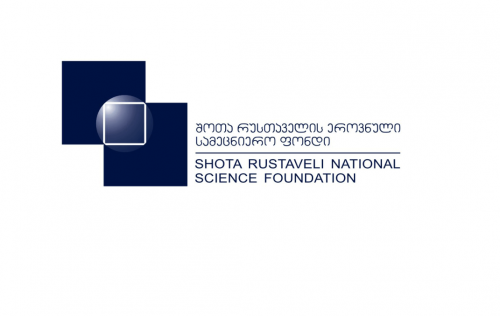 გმადლობთ ყურადღებისთვის!